The Ten Worst Fears
Created for the writing centre by Shantal Woolsey   2009
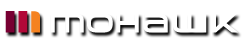 The Ten Worst Fears – Compiled in the Book of Lists
10. Dogs
9. Loneliness
8. Flying
7. Death
6. Sickness
5. Deep Water
4. Financial Problems
3. Insects and Bugs
2. Heights
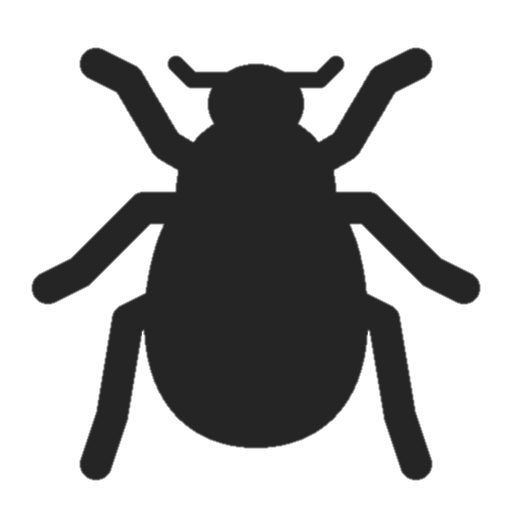 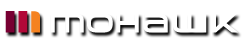 And #1….
Speaking Before a group
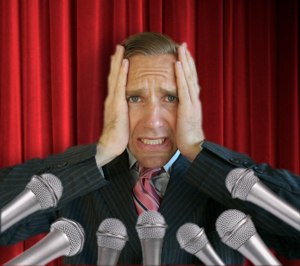 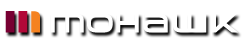 Effective Speaking Formulas
Volume: Hitting the “sweet spot”
Rate: Learning that slower is better
Eye Contact: Maximizing visual contact, using head sweeps
Pausing: Pausing within and between sentences
Emphasis: Putting force in your voice
Inflection: Keeping your voice interesting
Stance: Employing non-verbal communication
Personality: Knowing what you’re selling
Visual Aids: Using appropriate media to compliment your presentation
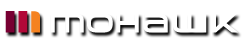 Effective Presentations Apply the Same Principals as Effective Writing
Beginnings: Informing and catching attention
Middles: Using personal experience, examples, numbering
Endings: Summarizing and pointing the way ahead
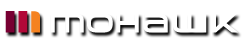 Fielding Questions
Be Prepared
A lawyer is taught never to ask a question unless he/she knows the answer. The same idea holds true for fielding questions. Before presenting, always consider carefully the questions which may be raised. Try to have a number of fully-prepared answers ready for probable questions – just as in a job interview.
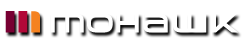 Use the Effective Speech Formulas
Excellent eye contact, head sweeps, loud voice, slow rate – these and other techniques add credibility to your answers making you appear confident and assured.
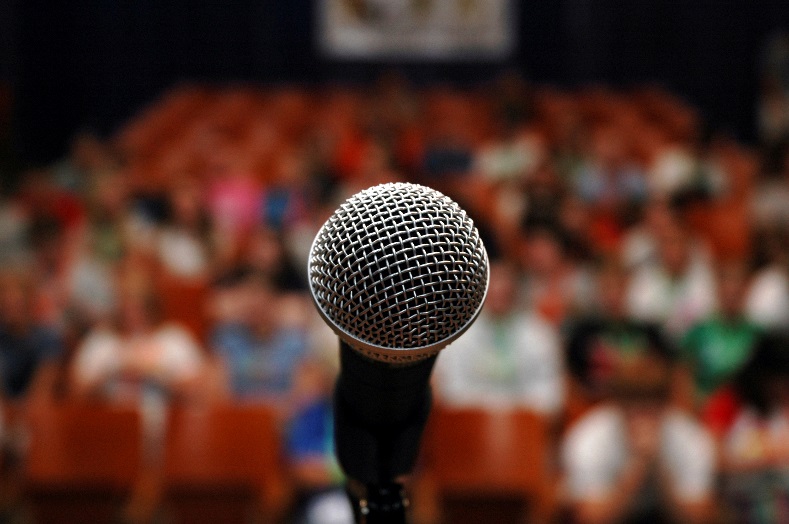 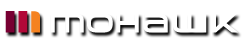 Be Positive
Answers should always be positive. Try to sandwich unpopular ideas between those likely to gain acceptance. Studies have shown that a negative comment is best placed between positive reinforcing statements. A Cheerful, friendly attitude is a great ally in successfully fielding questions.
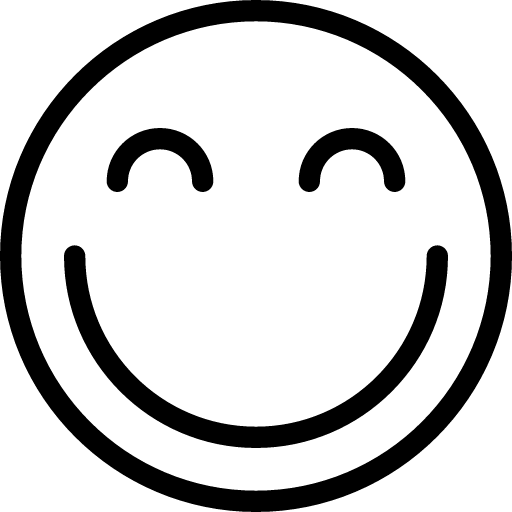 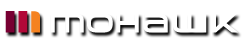 Listen to the Question
What are the feelings behind the question? Anger? Frustration? Address the feelings behind the question since they may be more important than the question itself.
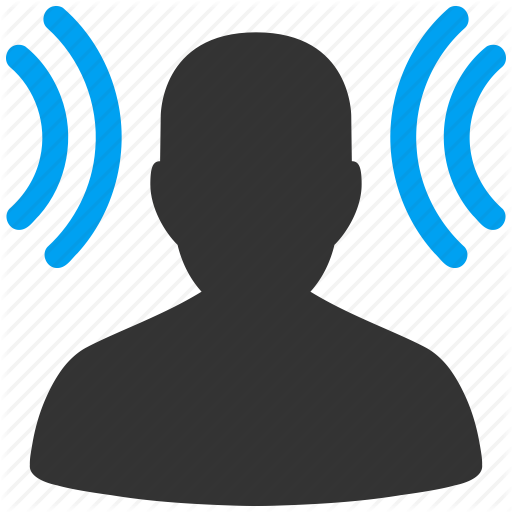 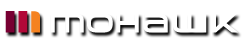 Use the “Checking it Out” Technique
Repeating the question, rephrasing the question are useful techniques for making sure you understand the question as well as informing the audience who may not have heard the original question. “Checking It Out” enables you to get at the feelings behind the question: “I hear you saying that you’re unhappy with this report” or “So you feel you’ve had the run-around from the administration”. Such comments can often facilitate a better understanding.
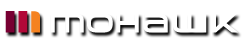 Involve Others
You may consider saying such things to a questioner as “That’s an interesting question. Can you give me some of your ideas on it?” or “Before I deal with your question, I’d like to hear some comments from my colleagues”.
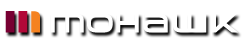 Always Provide an Answer
If you are unable to answer a question to your satisfaction, promise to get an answer shortly – and be sure you do.
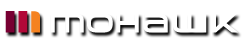